Do Consumers Benefit from Supply Chain Intermediaries?Evidence from a Policy Experiment in Edible Oils Market in Bangladesh
M. Shahe Emran
IPD, Columbia University
Dilip Mookherjee
Boston University
Forhad Shilpi
DECRG, World Bank
M. Helal Uddin
University of Dhaka
The Middlemen
Role of Middlemen in Marketing Chain 
Widespread and Deep-rooted Mistrust of the Middlemen. 
Monopoly Power of Middlemen as the Root of High Food prices
Lenin to Lincoln: Shoot them all!!
Marketing Boards in 1950’s and 1960’s
2007-2008 Food Price Shock: Policy Reform in Bangladesh in 2011
The Reform
Middlemen Called DO (Delivery Order) Traders (DOTs) were Banned In Edible Oils and Sugar Markets
Our Focus is on Oils Market: Palm Oil (75 percent of Consumption)
Refiners Were Asked to Appoint Dealers (SOTs)
 7000 Wholesalers and Some DOTs were Appointed as Dealers or SOTs. So the Dealers are Primarily Wholesalers
Refiners Sell Oil Directly to the Wholesalers (Dealers) After the Reform
What is a DO?
A DO is a Piece of Paper Representing Payment by a Trader for the Right to Pick Up Refined Oil from a Refinery, Which Can be Resold (eventually to a wholesaler who uses it to pick up the Oil from the Refiner)
Not a Futures Contract: Payment Upfront, not at the Time of Execution. No Settlement at the end of the Day.
Not a Forward Contract: Flexible Contract Execution. Bear Less Price Risk Compared to a Standard Forward Contract
Objectives of the Reform
Reduce Wholesale and Retail Prices by Banning DOTs
Implicit Hypothesis: Higher Prices are Due to Market Power of DOTs 
Implicit Policy Model: 
Double Marginalization of Rents, Arising from Market Power of the DOTs
Questions Addressed in This Paper
Did the Reform Reduce Marketing Margins and Wholesale and Retail Prices?
Consider Alternative Models of DOTs Role and the Trade-offs Involved 
Exploit the Policy Experiment to Understand the Role Played by Marketing Intermediaries in Developing Countries
Models of Edible Oils Market
The Consumer Side is Modelled by a Bulow-Pfleiderer (1983) Demand Function:



 Wholesalers Compete Bertrand
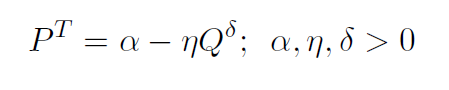 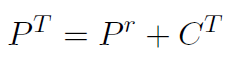 Low Interest Supplier Credit
The DOTs Provide Oil on Credit and Charge a Price Accounting for the Interest Costs 
The DOTs Charge the Deposit Interest Rate on Supplier Credit. After Reform, the Traders can Borrow from Banks, but at a Higher Interest Rate 
No Credit Rationing by DOTs or Banks
The DOTs and the Refiners Hold Market Power (Cournot Competition).
Low Interest Cost Model with DOTs
A DOT’s Optimization Problem:



The Inverse Demand Function Faced by the DOTs:
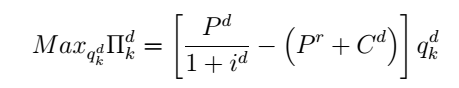 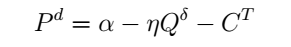 Pricing Equations
In a Symmetric Cournot Equilibrium, the Price Charged by A DOT is:


Equilibrium Price of A Refiner is:
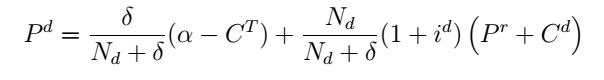 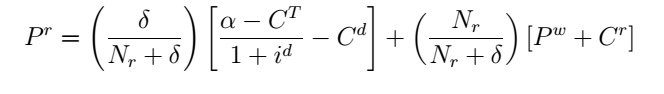 [Speaker Notes: The last point relates to the fact that if we compare the post reform period with the immediate pre-reform period, then we are comparing a declining world price regime (after reform) with one of increasing world price (before the reform). The margins are different just because of imperfect pass-through.]
Equilibrium Wholesale Prices With and Without DOTs in the Market
Equilibrium Wholesale Price With DOTs is:



Equilibrium Wholesale Price After DOT Ban:
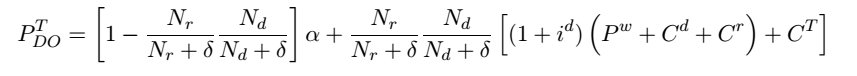 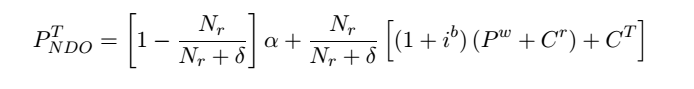 [Speaker Notes: The last point relates to the fact that if we compare the post reform period with the immediate pre-reform period, then we are comparing a declining world price regime (after reform) with one of increasing world price (before the reform). The margins are different just because of imperfect pass-through.]
Implications of the Low Cost Supplier Credit Model
Level of Price Can be Higher When DOTs are Banned: Higher Interest Costs Can Outweigh the Elimination of DMR. 
 Predicts Higher Pass-Through of World Crude Prices After the Reform
Implies a Smaller Slope of the Wholesale-World Margin Curve in Post-reform Period.
[Speaker Notes: The last point relates to the fact that if we compare the post reform period with the immediate pre-reform period, then we are comparing a declining world price regime (after reform) with one of increasing world price (before the reform). The margins are different just because of imperfect pass-through.]
Special Case: The “Policy Model”
A Special Case of the Low-Cost Credit Model, Where We Set the Interest Rates to Zero, Both With and Without DOTs.
The Policy Model Predicts a Higher Pass-Through Rate and a Lower Intercept of the Wholesale Prices.
[Speaker Notes: The last point relates to the fact that if we compare the post reform period with the immediate pre-reform period, then we are comparing a declining world price regime (after reform) with one of increasing world price (before the reform). The margins are different just because of imperfect pass-through.]
Model 2: Credit Rationing
The DOTs Provide Credit Based on Trust and Information Accumulation Over Long Period
Relax Binding Credit Constraints Faced by the Downstream Traders.
The Reform Results in Binding Credit Constraints for Wholesalers 
The Demand Curve Faced by the Refiners Become a Rectangular Hyperbola
Model 2: Credit Rationing
The Zero Profit Condition for Traders and the Demand Curve Faced by the Refiner are:


Inverse Demand Function Faced by the Refiners without any Credit Rationing:
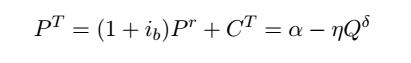 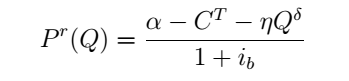 Credit Rationing (Cont.)
Working Capital Requirement of Traders Without Rationing



Each Trader Faces a Maximum Borrowing Limit     (or Cash in Advance Constraint) after the Reform.
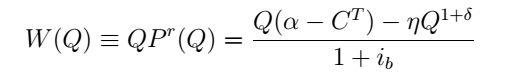 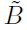 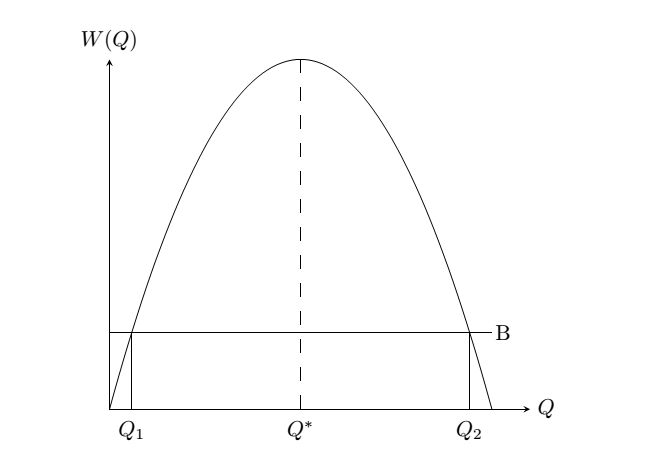 Credit Rationing Model (Cont.)
With Binding Credit Constraint, Inverse Demand Curve is Rectangular Hyperbola


In an Interior Equilibrium the Quantity Sold is       where
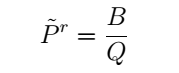 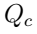 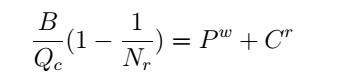 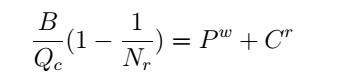 Credit Rationing Model (Cont.)
With Binding Credit Constraint after the Reform, Equilibrium Wholesale Price is: 



Intercept:                              

Slope:
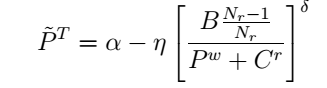 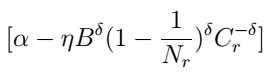 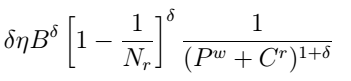 Effects of Reform: Predictions from Credit Rationing Model
If the credit Constraint is Tight Enough After the Reform, the intercept of the Margin Equation Would Increase, and the Pass-Through of Crude Oil Prices Will be Lower.
Theory Meets Data: Discriminating Among Different Models
Empirical Strategy: DID
Wheat as the Comparison Commodity. Mostly Imported Like Palm Oil. 
Focus on Time Series Variations: Nonstationary and Autocorrelation
[Speaker Notes: The last point relates to the fact that if we compare the post reform period with the immediate pre-reform period, then we are comparing a declining world price regime (after reform) with one of increasing world price (before the reform). The margins are different just because of imperfect pass-through.]
Validity of the DID
Advantages of Wheat as a Comparison Commodity
Takes Care of Storage and Transport Cost Shifts
No Significant Demand Shift Across Pre and Post Reform Period.  
GDP growth rate for 2006-2010 is 6.2 percent, and 6.5 percent for 2011-212.
Testing Parallel Trend
Placebo Dating of the Reform: Midpoint of the Pre-intervention Sample
[Speaker Notes: (1) In bakeries, wheat and edible oils may be complementary. But it is not likely to affect our results for two reasons. First, the demand for Palm oil in bakeries is not more than 10 percent of the total demand. Second, a demand shift (intercept) because of the complementarity does not affect our conclusions.  (2) Agricultural growth was lower in post reform period. Since Palm oil is consumed by low income groups more, this might be a negative demand shock. Cannot explain our finding of a higher intercept.]
The Data
We Use Daily Price Data from Department of Agricultural Marketing (DAM)
Crude Palm Price from Malaysian Palm Board
Spans January 24, 2008 to October 4, 2012
Our Sample Consists of 966 Days across 57 Months
Because of Some Missing Observations
Effects of Reform on Prices
Estimates from the DID Approach
Testing the Parallel Trend Assumption:Fictitious Reform Date in Pre-Reform Period
Conclusions
The Intercept of the Margin Equation has Increased and Pass-Through Has Declined After the Reform. 
The Wholesale Price Was 4.16 Tk. Higher which is 5 percent of average World Price, and 34 Percent of Margin
Market Power of DOTs Alone Cannot Explain the Evidence Generated by the Policy Experiment, Because the Policy Model Based on DMR Predicts the Opposite. 
A Decline in Pass-through is Inconsistent with a Credit Cost Model.
Evidence Consistent with a Model Where DOTs Relax Credit Constraints Faced by Wholsale Traders.